Призма
Основни примјери и задаци за вјежбање
Основни примјер 
a) Израчунати површину и запремину квадра чије су основне ивице а=5 cm и b=3 cm, а висина износи H=10 cm.
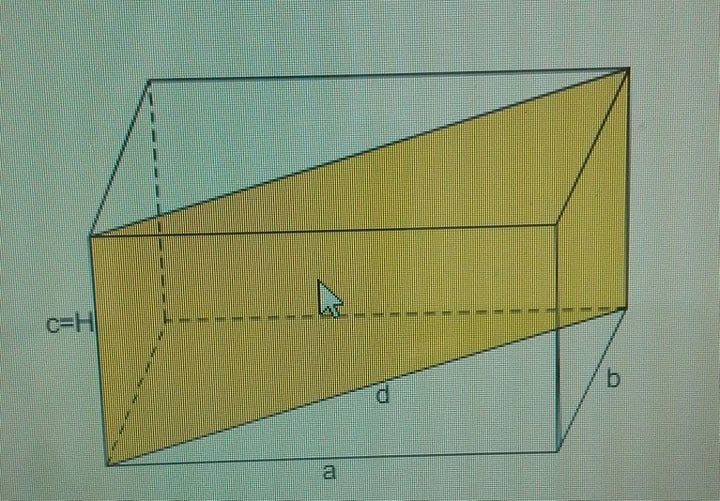 P=2(ab+ac+bc)     V=abc
Као што видимо сви потребни подаци за израчунавање површине и запремине су нам дати у поставци задатка , тако да ћемо само замијенити бројне вриједности.
б) Израчунати P и V правилне тростране призме чија је основна ивица  а= 4cm, а висина Н= 12cm.
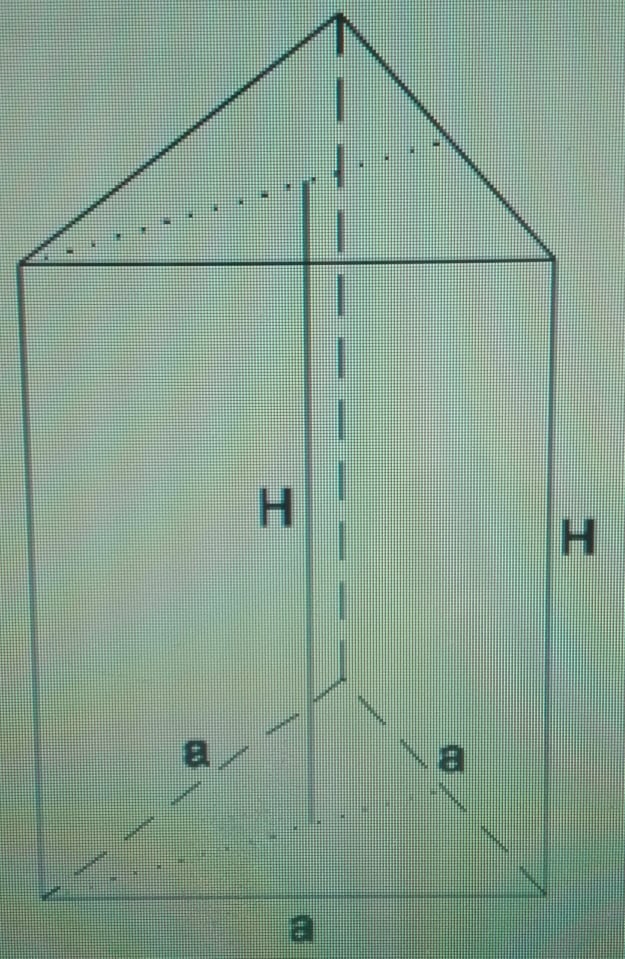 Како је ова призма правилна тространа, то значи да у основи имамо једнакостранични троугао, формула за његову површину је                 ,

У омотачу имамо три једнака правоугаоника чије су странице а и Н.
Задатак 1. Основа праве призме је једнакокраки троугао основице 10cm, а висина троугла једнака је висини призме. Ако је запремина призме 720         , израчунати површину призме.
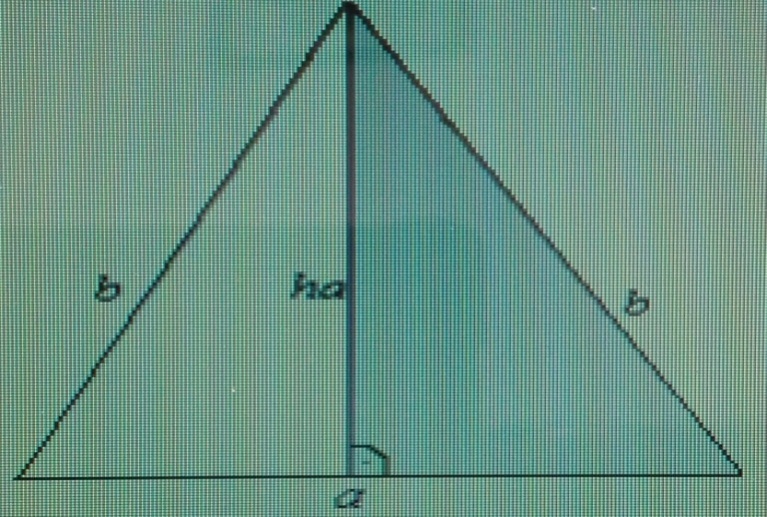 На основу формуле за површину видимо да су нам непознате двије величине, то су  висина призме и дужина крака трогла који је у основи призме.
Прву непознату добићемо из запремине призме.
Другу непознату добићемо примјеном Питагорине теореме на једнакокраки троугао ( слика):
Враћамо се сад на формулу за површину и добијамо:
Задатак 2: Правилна четворострана призма има омотач 8          и дијагоналу 3 cm. Израчунати њену запремину.
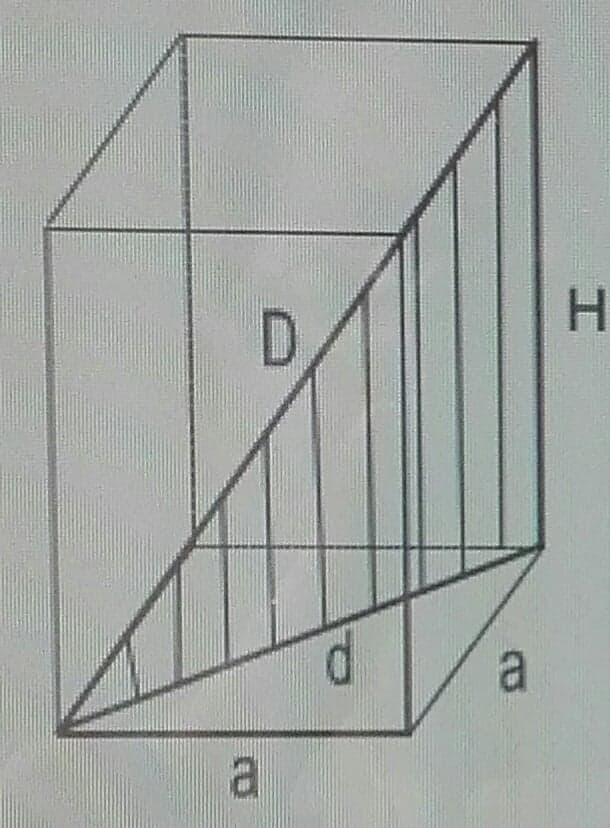 На основу примјене Питагорине теореме на троугао означен на слици, добијамо:
Враћамо смјену :
Задатак 3 : Дужине основних ивица праве тростране призме односе се као 17:10:9, дужина бочне ивице је 16cm, a површина је 1440        . Одредити дужине основних ивица .
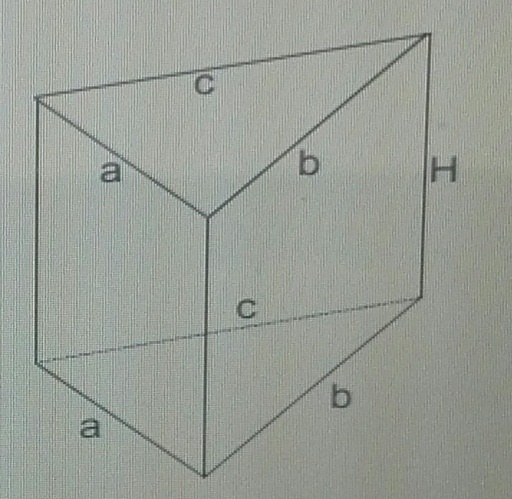 Из
У бази имамо троугао чије су све странице различите, па ћемо користити ХЕРОНОВ ОБРАЗАЦ, који гласи :



При чему је s полуобим троугла тј.
У омотачу имамо 3 правоугаоника чије су странице а и Н, b и Н, c и Н. Тако да је површина омотача 




Сада можемо да израчунамо коефицијент к, користећи и дату површину призме
Задатак 4: Основа праве призме је ромб чије су дијагонале                                         , док је дијагонала бочне стране призме                       .Израчунати површину призме.
Код ромба су све 4 странице једнаке , па у омотачу имамо 4 једнака правоугаоника, па је површина омотача


С тим што морамо израчунати  најприје а и Н. Страницу а ћемо израчунати примјеном Питагорине теореме на ромб, јер се његове дијагонале полове и сијеку под правим углом, па важи следеће:
И висину Н ћемо добити, такође, примјеном Питагорине теореме и то тако што ћемо посматрати бочну страну и уочити правоугли троугао.










И на крају рачунамо површину
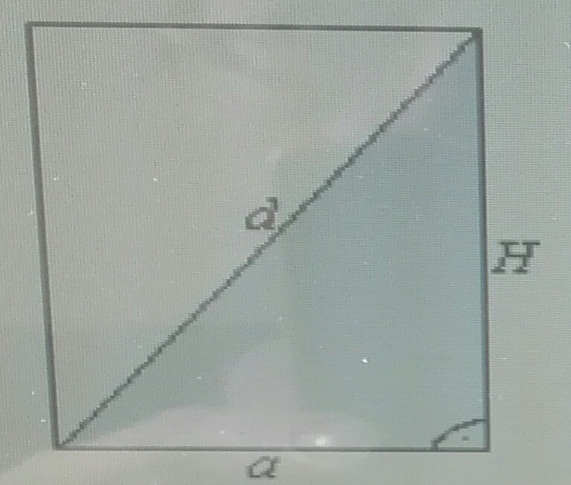